‘Enlightenment’
      (Karen Armstrong – Anthology)
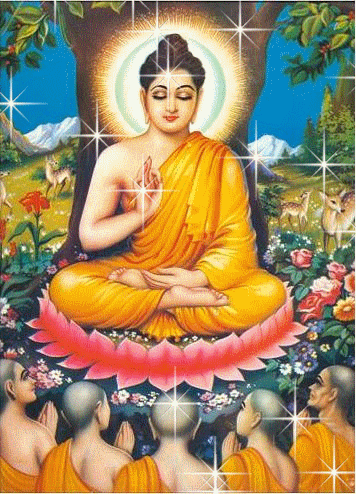 Questions (page 114); 

What was Siddhartha’s first experience of suffering?

Which Buddhist teaching does Armstrong’s comments on this event link to? What is the evidence in the text for this?

What did Siddhartha do after he witnessed this suffering?

Describe a miracle associated with this event. What is the purpose of this story?
‘Enlightenment’   (Karen Armstrong – Anthology)
Questions (page 114 - 115); 

5.  Why did the memory of this childhood event lead Siddhartha to 
     end his ascetic life?

What did Siddhartha then decide was necessary to achieve a 
     joyful mind?

What were Siddhartha’s own thoughts and responses to his 
     question, ‘why should he be afraid of the type of joy he 
     experienced that afternoon long ago?

8.  scr a
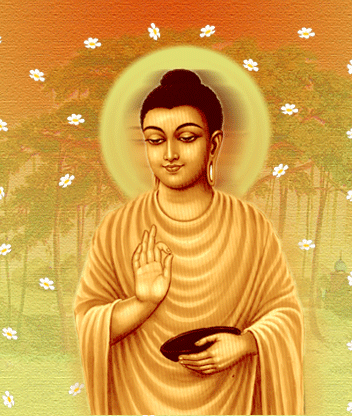